2
でんどううんどうをおこしたコロサイきょうかい
か
ピレモン1:5~7
だれも　おしえてくれない　せいかつ
かぞくや　
かんきょうの
もんだい
ふくいんの　
ちからを
じっさいに　
たいけんできない
こたえが　ない
べんきょうと
みらいの
しんぱい
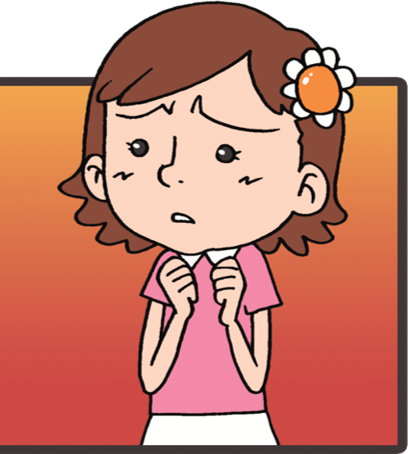 レムナントの　
しゅくふくを　
じっさいに
たいけんできない
どうすれば　よいのでしょうか
きょうかいしを　とおして
まなぼう
かみさまの
みことばを　
とおして　
まなぼう
れきしを　
みて　
まなぼう
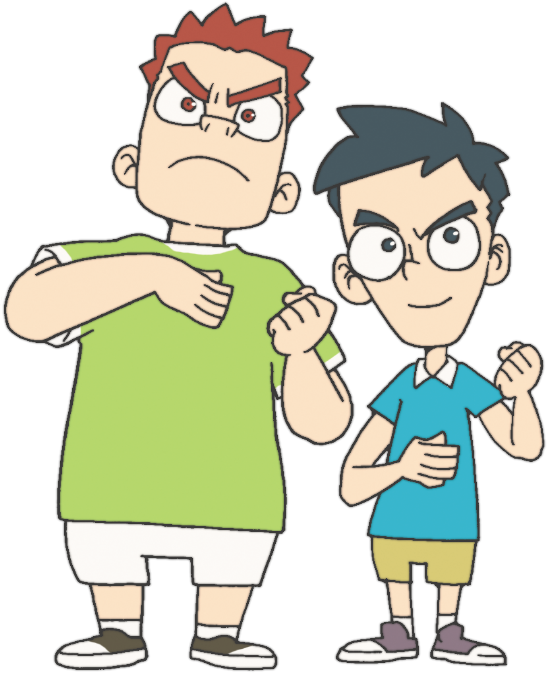 ７にんの　レムナントのように　じだいを　おしえる　リーダーに　なることができます
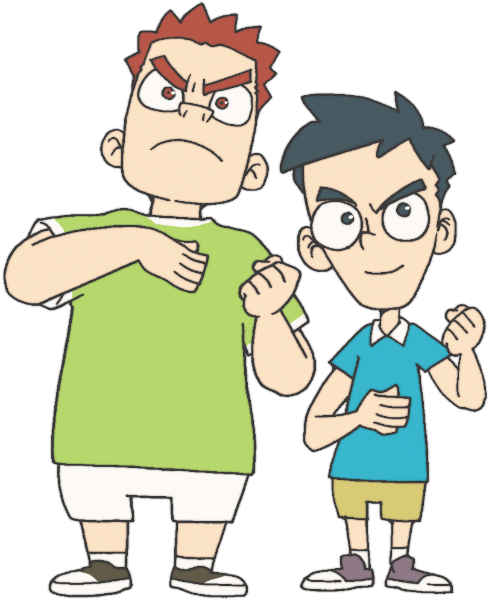 パウロ
ヨセフ
イザヤ
モーセ
サムエル
エリヤ
ダビデ
2
でんどううんどうをおこしたコロサイきょうかい
か
ピレモン1:5~7
いちどだけでも　でんどうを　した　けいけんは　ありますか
でんどうを　どのように　すれば　よいのかと　
しつもんを　するだけでも　しゅくふくされます
わたしが　でんどうして
すくわれた　ひとは　
ひとりでも　いますか
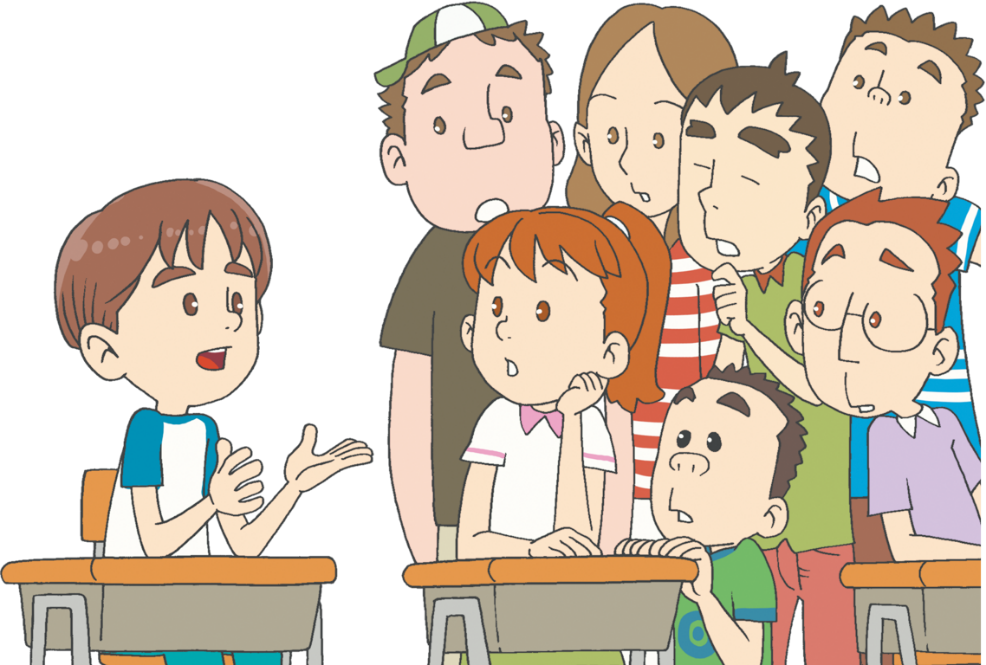 ひとつの　ちいき　ひとつの　げんばを　おいて　しゅうちゅういのりを　しましょう
でんどうを　さまたげる　
くらやみが　しばられて
でんどうの　もんが　
ひらかれますように！
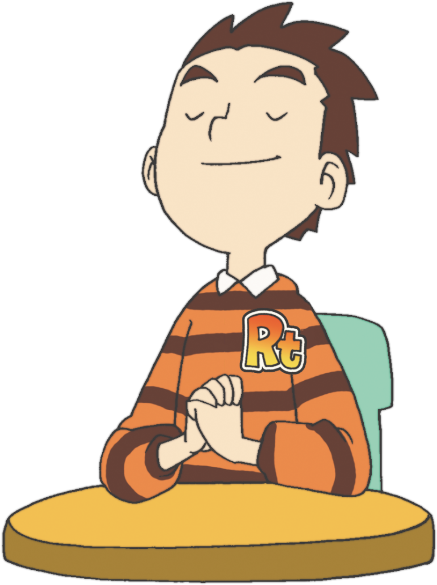 1. コロサイちいきの とくせいが　あります
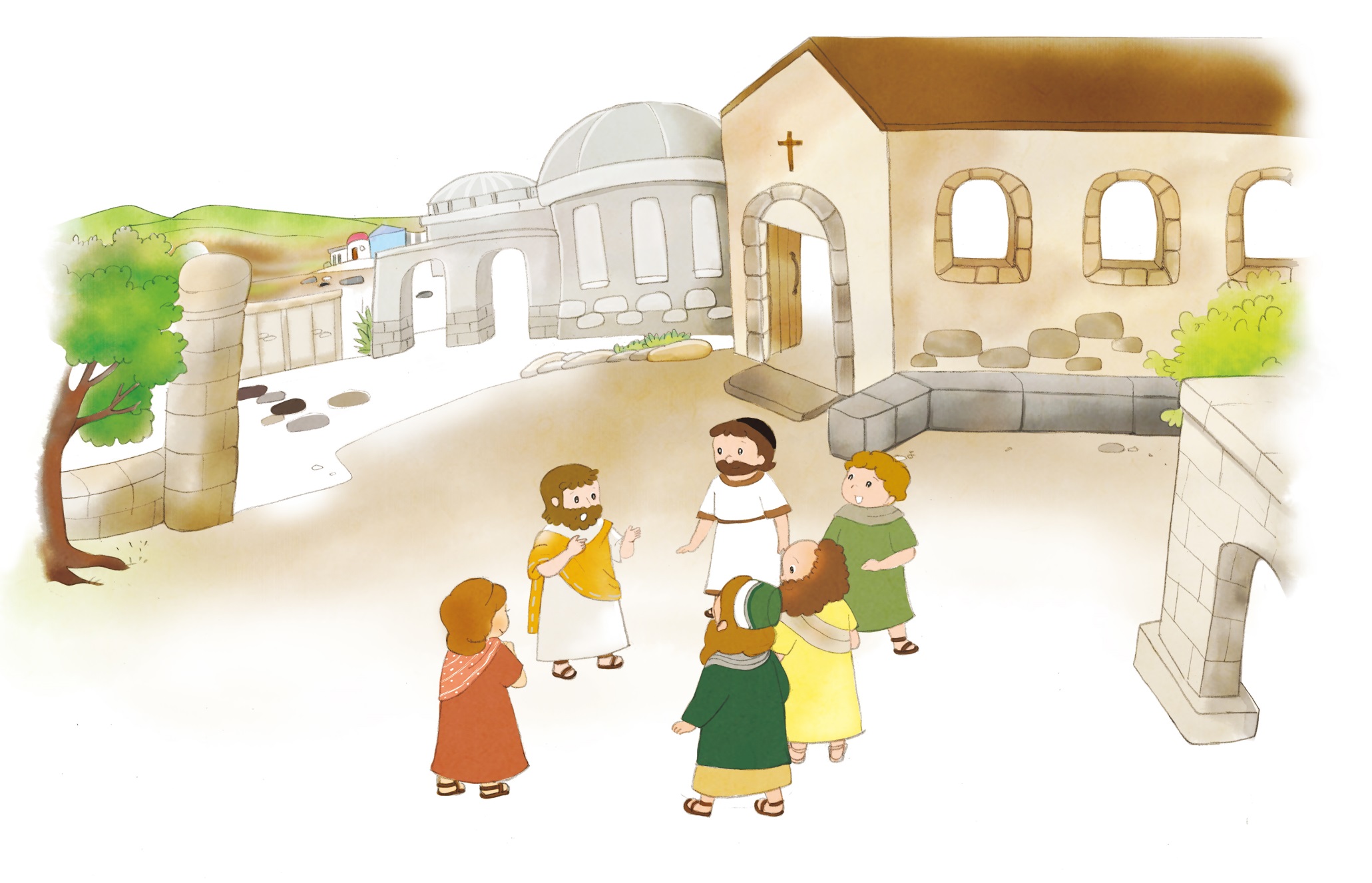 こだい　プルギアしゅうの　としでした
ぼうえきの　ちゅうしんち　でした
ぐうぞうすうはいが　はげしかったです
2. すてられた ちいきでした
れいてきに　すてられた　ちいきでした
かみさまから　とおく　はなれていました
(コロサイ1:21, 2:13)
かみさまを　しんじる　まえの　
ふるい　しゅうかんを　もっていました
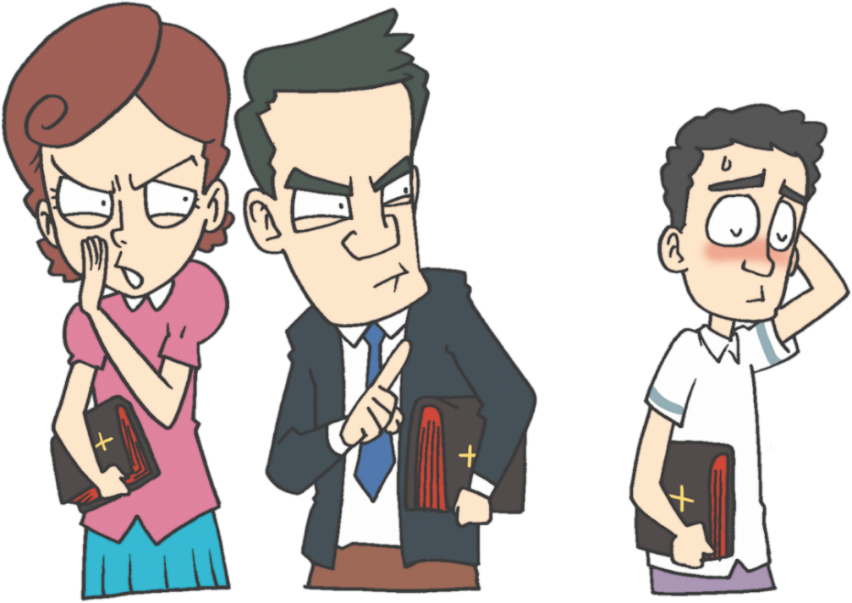 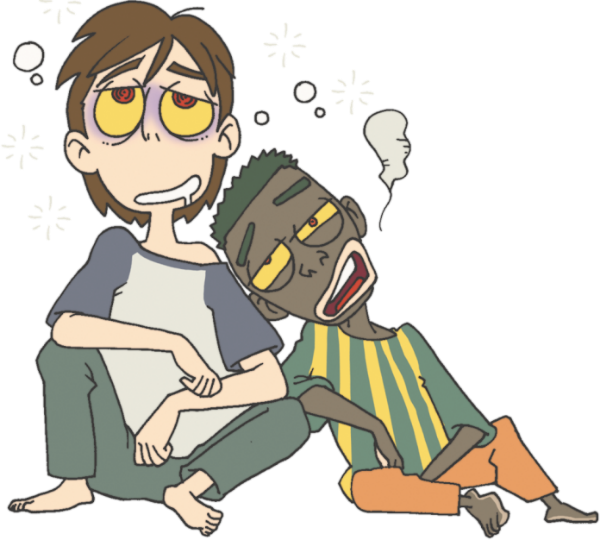 3. ところが ふくいんが　つたえられました
エパフラスによって　ふくいんが　つたえられました(コロサイ4:12～13)
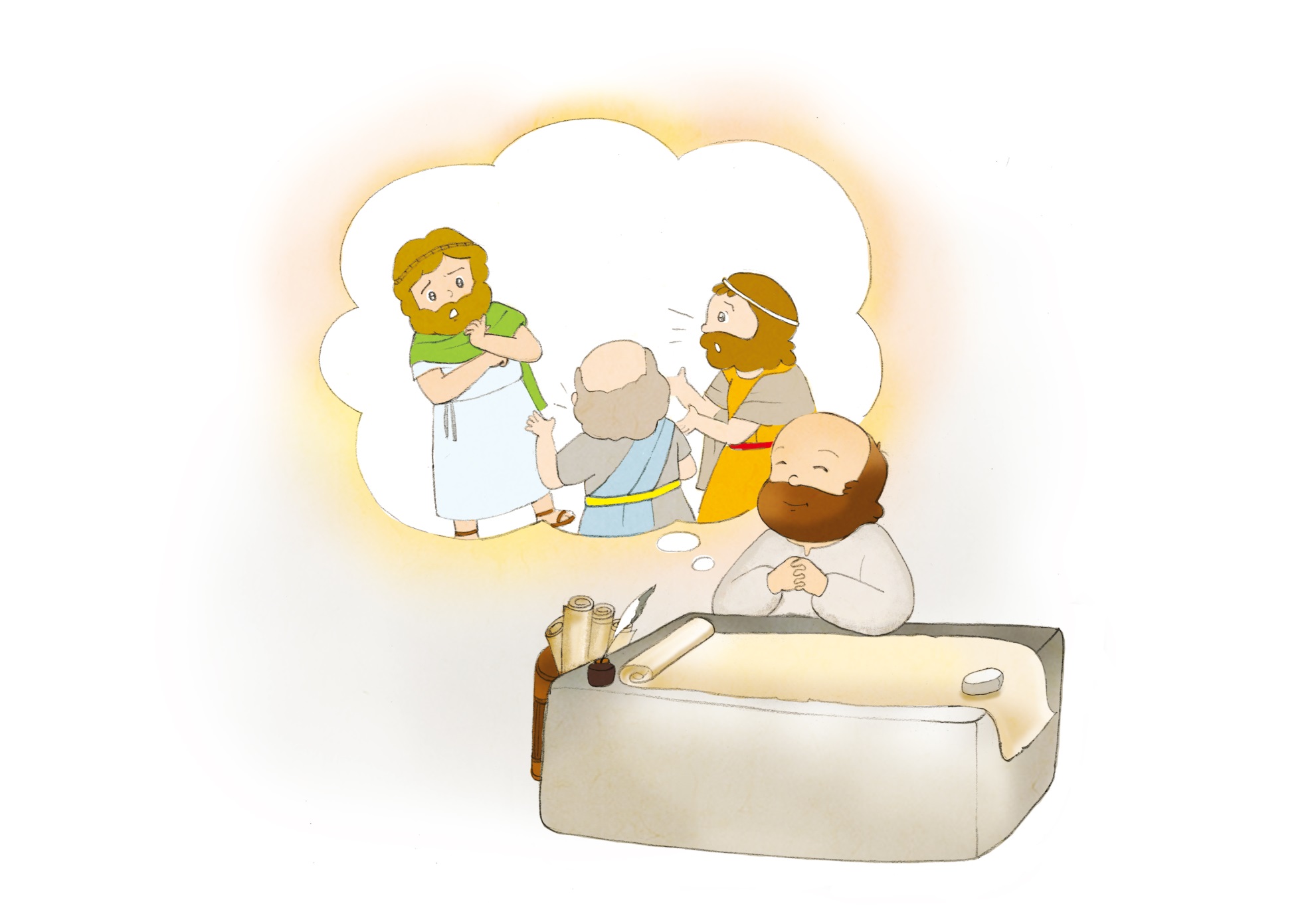 ピレモン、アルキポなど　りっぱな　でしが　いました
パウロの　とくべついのりの　なかに　ある　きょうかいでした
わたしの　まわりにも　コロサイの　ように　
すてられた　げんばが　あるかを　かんがえて
でんどうの　ために　いのりましょう
.
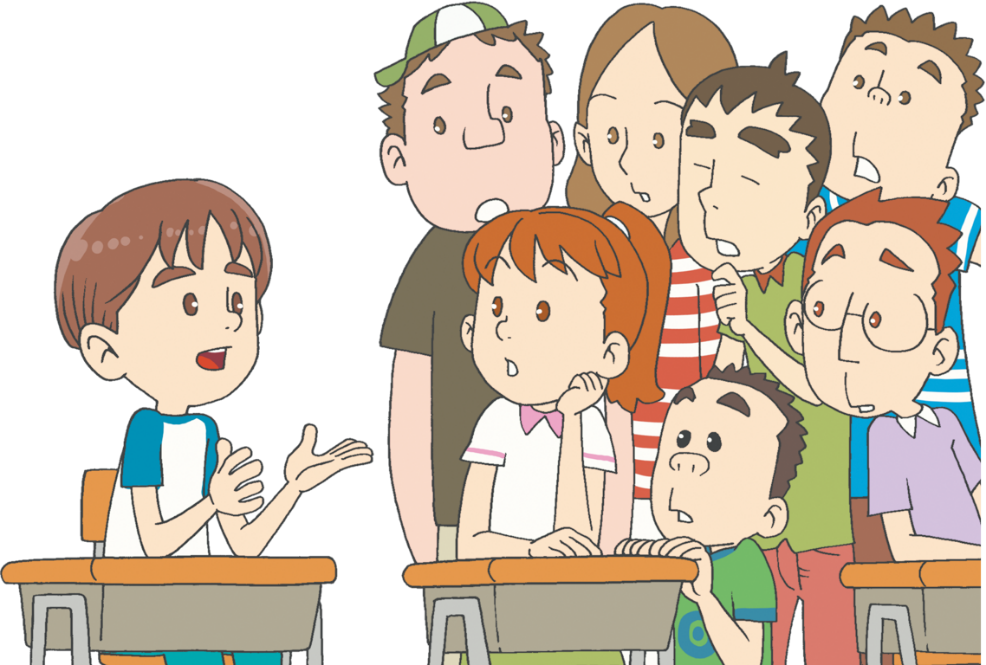 フォ
ー
ラム
し
て
いん
し
よう
こく
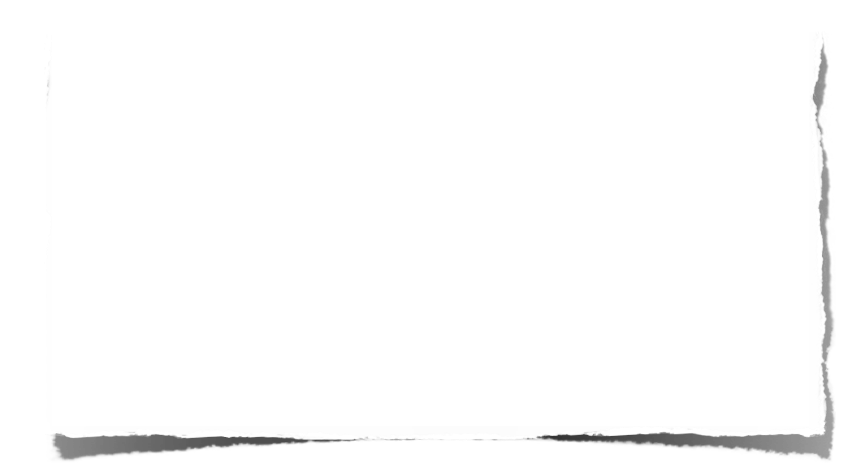 みことばの　なかで　いちばん　こころに　
のこった　ことを　フォーラムしよう
わたしの　でんどうに　ついて　フォーラムしよう
こんしゅう　じっせんすることに　ついて
フォーラムしよう